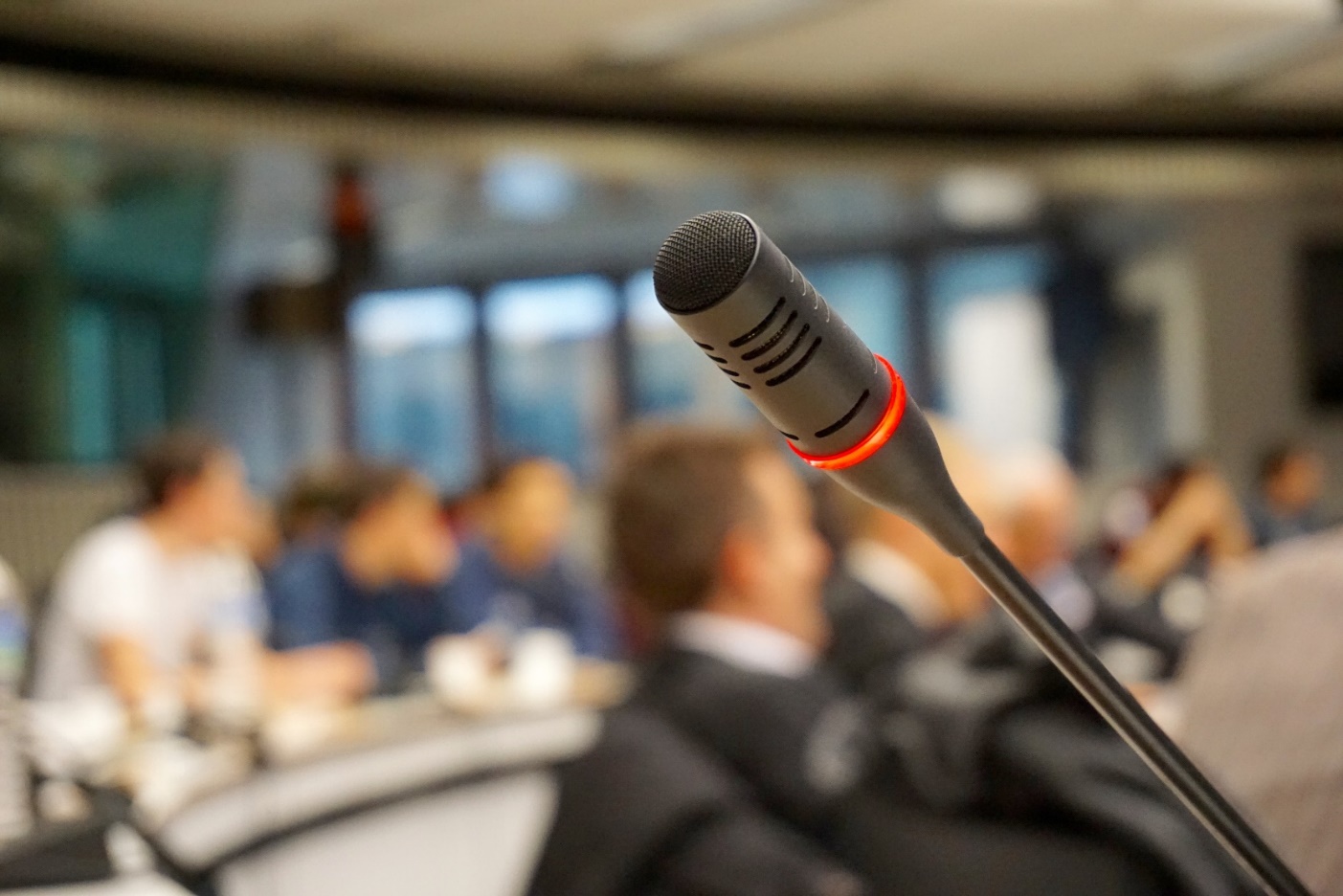 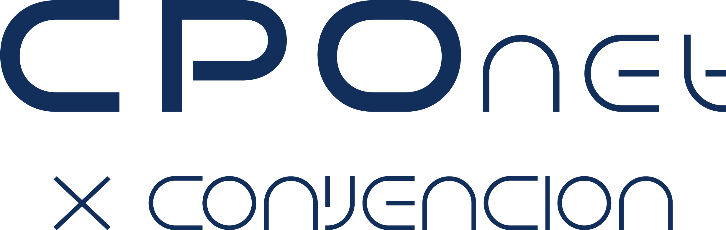 La gestión de Compras en un entorno inflacionario
Mónica Sainz
Madrid, noviembre de 2021
1
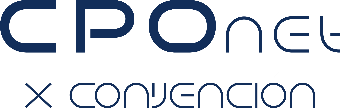 ¿Quién es Banca March?
Entorno Inflacionista
Back to basics
Conclusiones
CONTENIDO
Mónica Sainz
Banca March
2
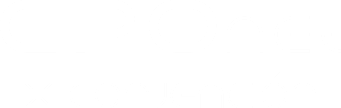 1
¿Quién es Grupo March?
3
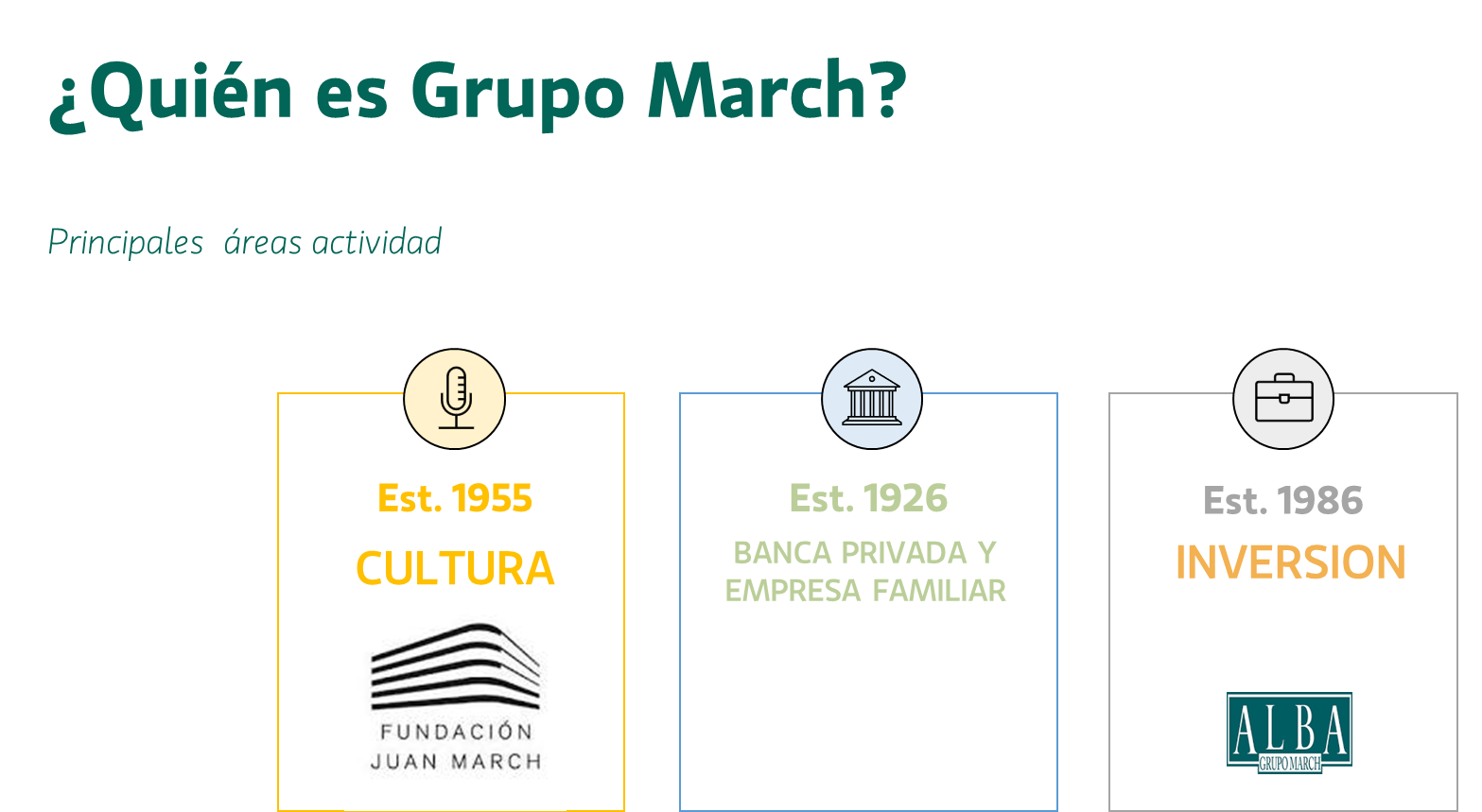 GRUPO MARCH
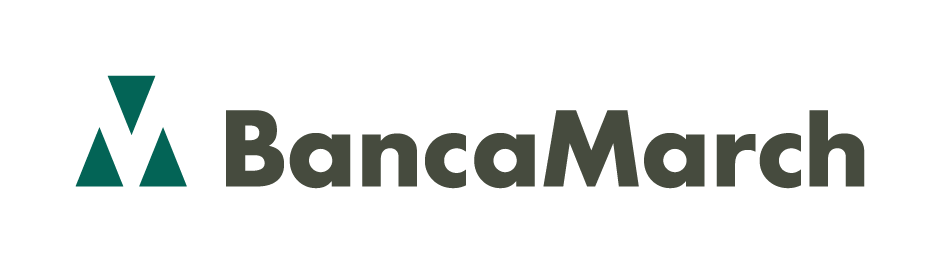 Monica Sainz
Banca March
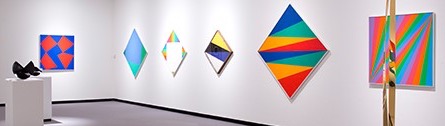 Fundación Juan March
ART
Mas de 1600 obras en  Fundacion Juan March en Madrid y Cuenca.
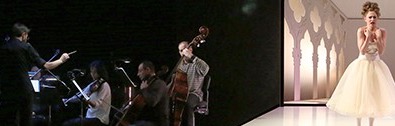 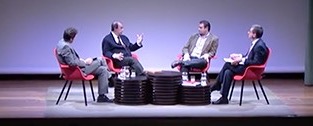 MUSICA
150 conciertos anuales
CONFERENCES
GRUPO MARCH
Filosofía, Poesia. Literatura, Teatro y Cine.
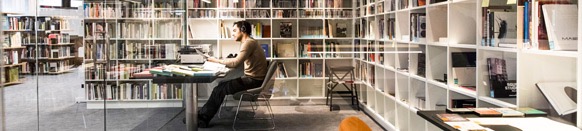 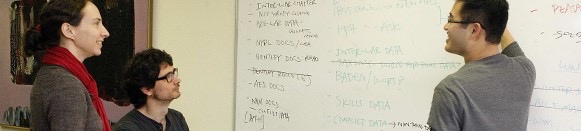 CARLOS III/JUAN MARCH INSTITUTO CIENCIAS SOCIALES
Foco en investigaciones relacionadas con Ciencias Sociales
Monica Sainz
Banca March
BIBLIOTECA
180.000 obras de teatro, musica, ilusionismo y estudios curatorios.
Corporación Financiera Alba
Grupo inversor privado
INCORPORATION OF CORPORACIÓN FINANCIERA ALBA
Past investments1
TRANSMEDITERRÁNEA
FECSA
URALITA
CEMENTOS ALBA
BANCO URQUIJO
BANCO DEL PROGRESO
SAN MIGUEL
AIRTEL
GRUPO MARCH
ACERINOX
VERISURE
1986
50´s
FROM Controlling stakes. Low diversification
TO: Minority stakes. Greater diversification. Structured as an investment holding company
1995
2001
2019
2018
1997
NATURGY
1988
ACS3
CARREFOUR2
Monica Sainz
Banca March
Banca March
Algunos datos
CUSTOMER FUNDS, LOANS AND SECURITIES (€bn)
A2
Santander
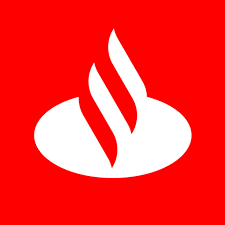 COEFICIENTE COBERTURA LIQUIDEZ (LCR)
41.7
A2
BBVA
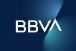 36.5
35.7
34.5
A3
Banca March
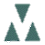 GRUPO MARCH
216%
EMPLEADOS
RATED A3  BY MOODY’S
A3
Bankinter
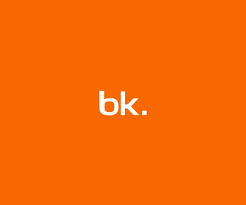 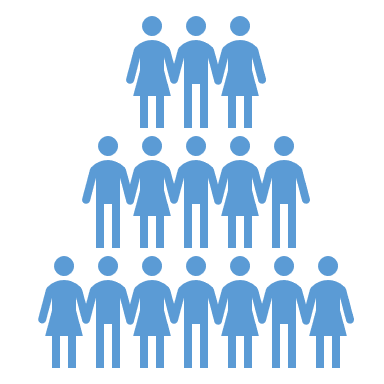 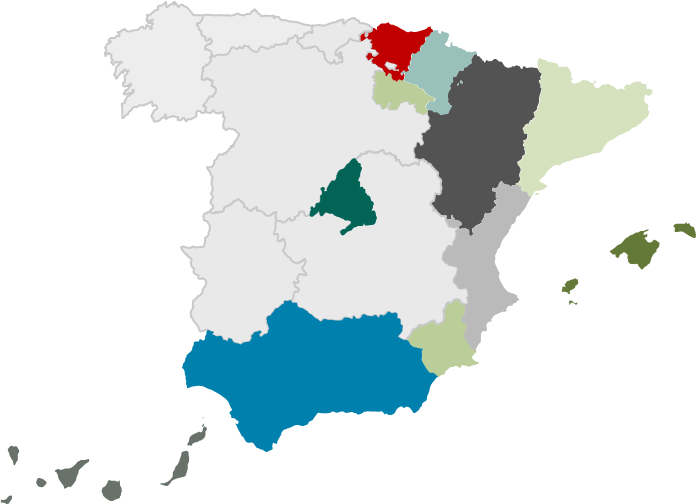 1,543
A3
CABK
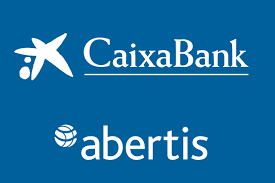 ex-INVERSIS
Baa1
ESP
PRESENCIA
NACIONAL
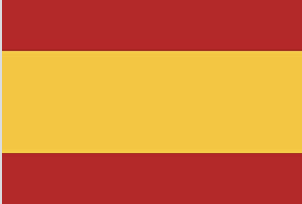 Baa2
SAB
MOROSIDAD
1.9%
2021
276.2
65.6%
4.29%
Banca March
2018
276.8
65%
2019
254.3
62.2%
2020
252.1
62.4%
INGRESOS POR COMISIONES1 (€m)
Spanish Financial Sector
X% : FEES/MARGEN BRUTO
RATIO CAPITAL (CET1)
18.54%
1Including net gains/losses from financial transactions and foreign exchange
13.19%
Banca March
Monica Sainz
Banca March
Spanish Financial Sector
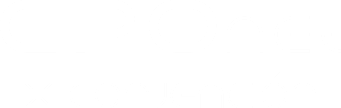 2
Contexto Economico
8
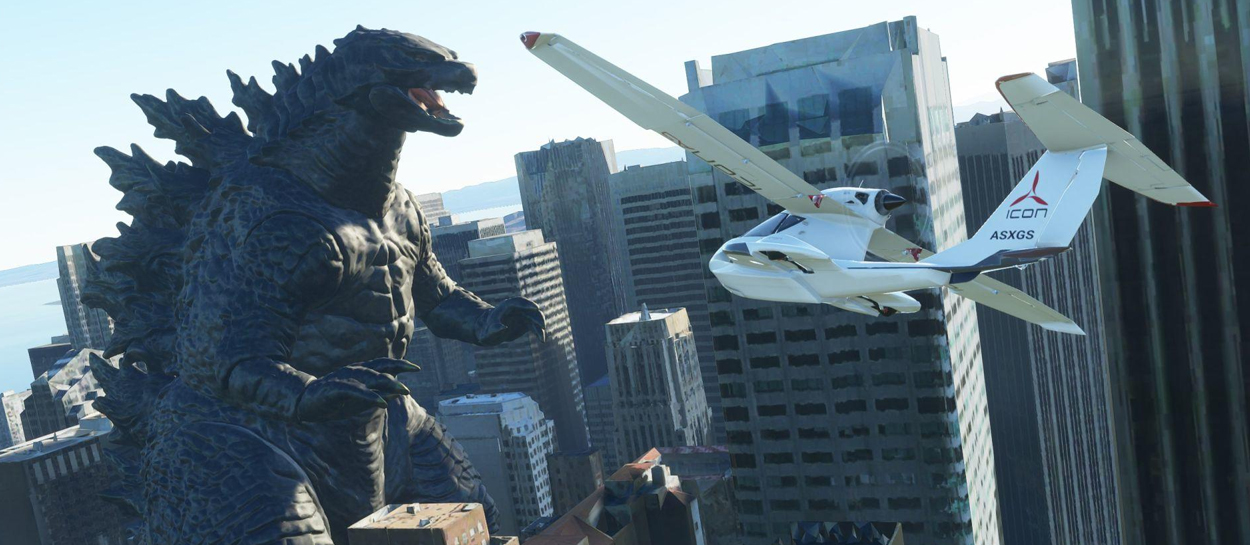 CONTEXTO
Monica Sainz
Banca March
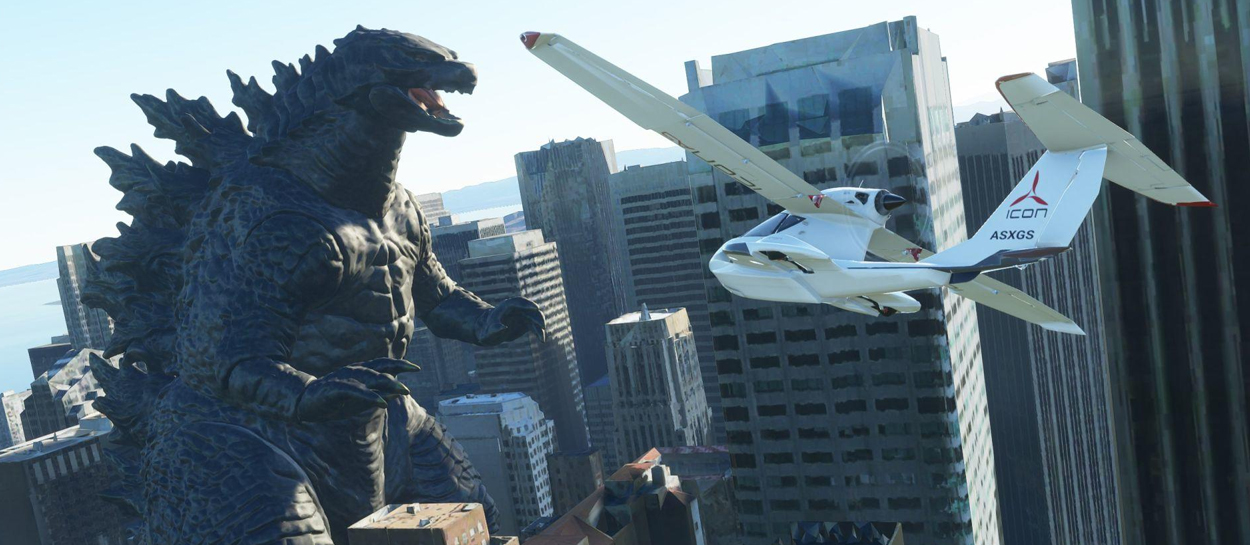 Inflación
CONTEXTO
Compras
Monica Sainz
Banca March
Y además viene acompañado…
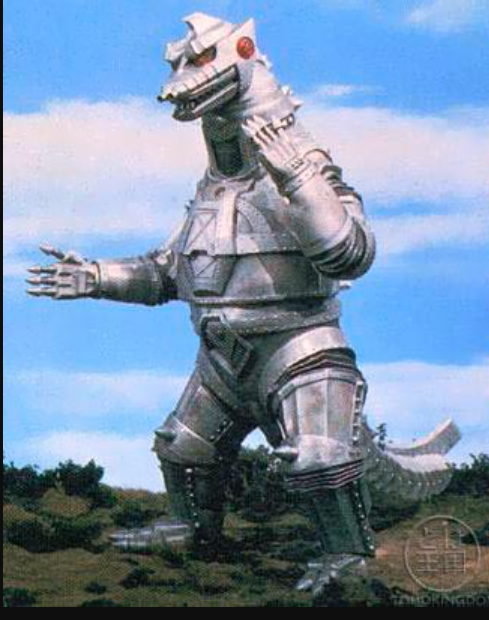 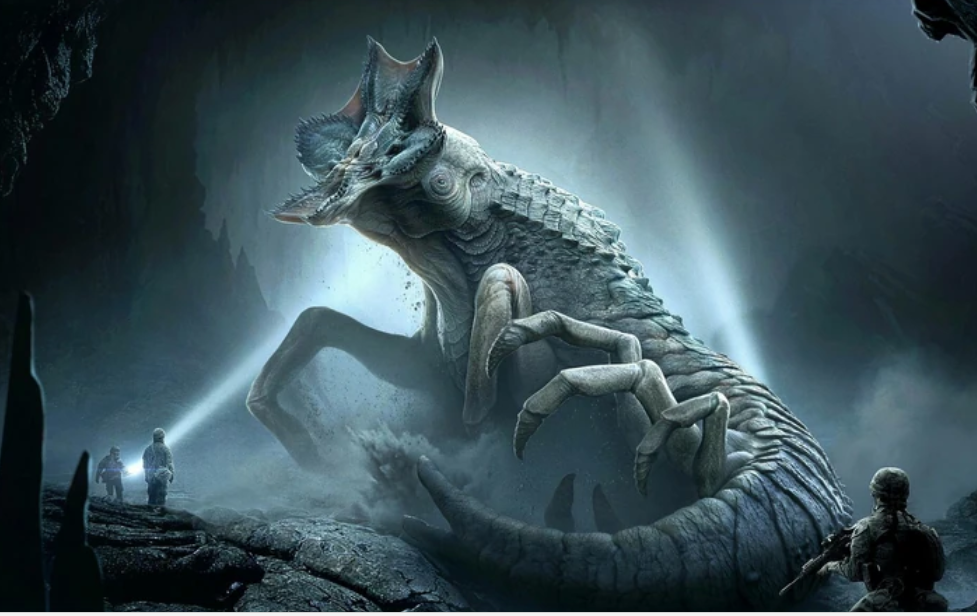 CONTEXTO
Entorno normativo / Compliance
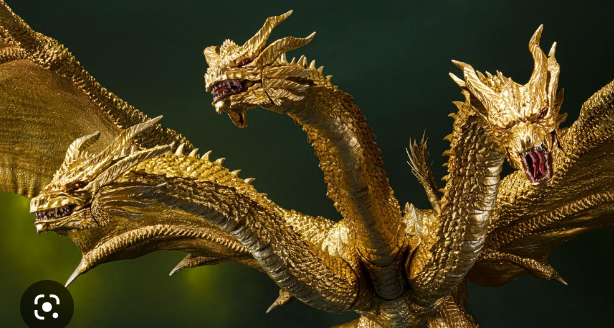 Ciberseguridad
Digitalización
Monica Sainz
Banca March
Sostenibilidad
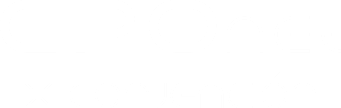 3
Back to Basics
12
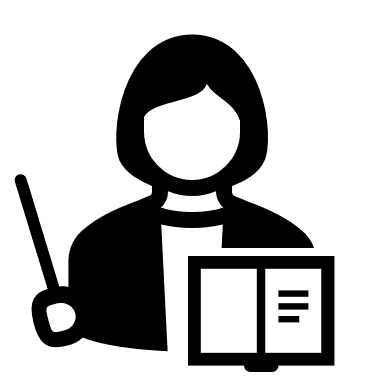 Volvemos al cole
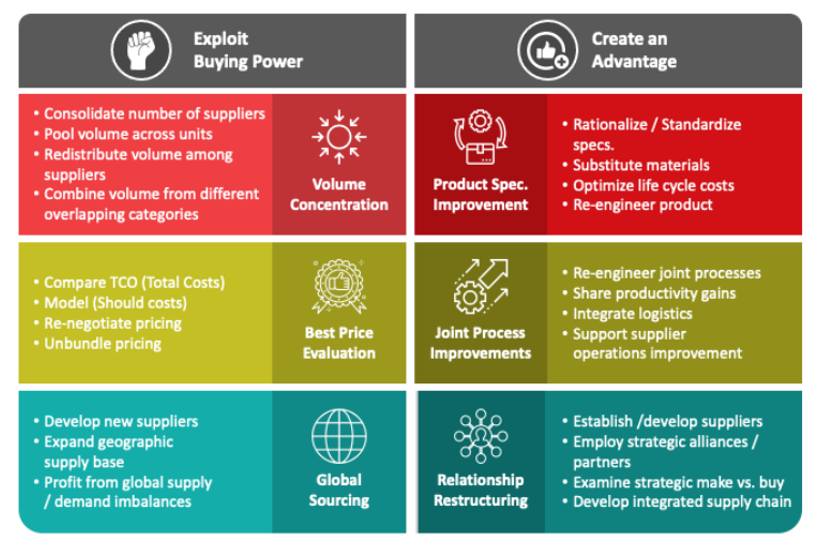 BACK TO BASICS
Monica Sainz
Banca March
… y elegimos las mas adecuadas…
Medio Plazo
(6 meses)
Largo Plazo
(>6 meses)
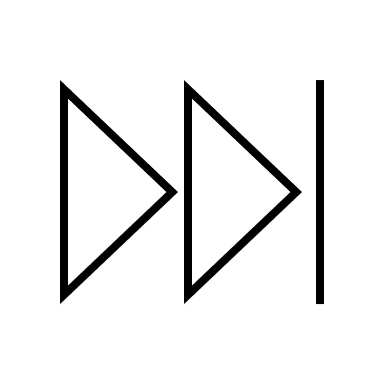 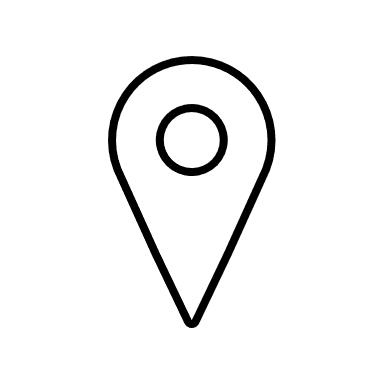 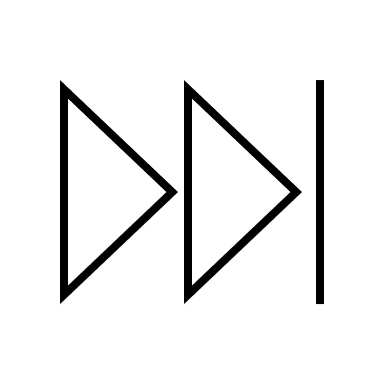 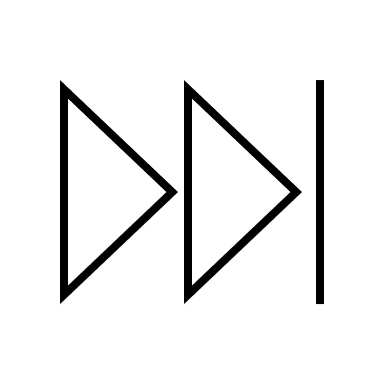 Corto plazo (<3 meses)
BACK TO BASICS
Renegociación precios
Revisar especificaciones
Gestión de la demanda
Desarrollo de proveedores
Monica Sainz
Banca March
… y elegimos las mas adecuadas…
Medio Plazo
(6 meses)
Largo Plazo
(>6 meses)
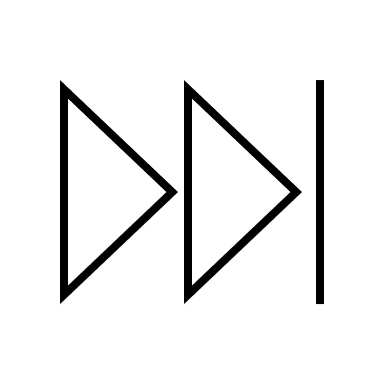 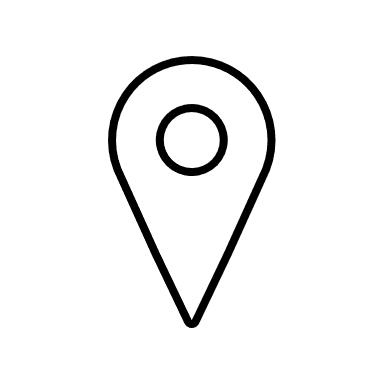 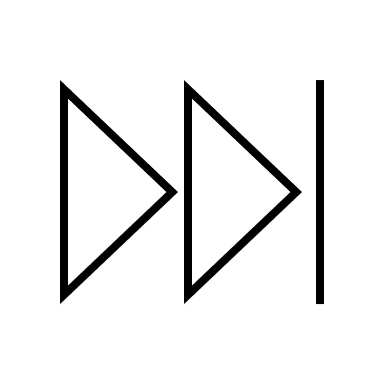 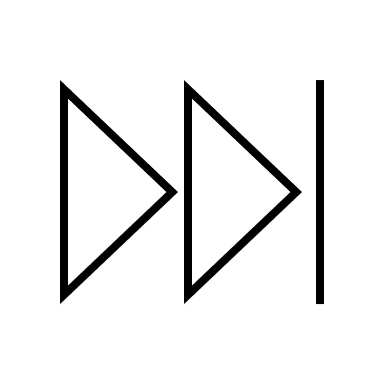 Corto plazo (<3 meses)
BACK TO BASICS
Renegociación precios
Revisar especificaciones
Gestión de la demanda
Desarrollo de proveedores
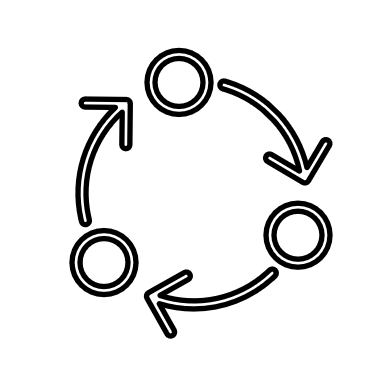 Monica Sainz
Banca March
… y elegimos las mas adecuadas…
Palancas utilizadas
Limitar Exposición IPC
Tope Incremento de Precios
Contratos a Largo Plazo
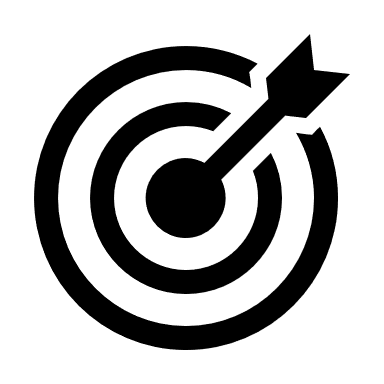 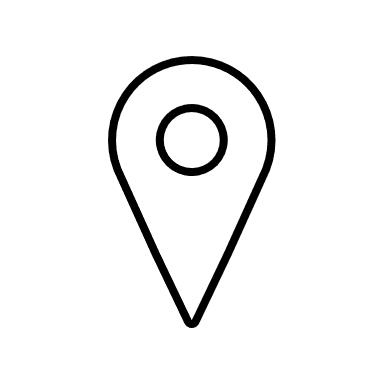 Corto plazo (<3 meses)
BACK TO BASICS
Renegociación precios
42%
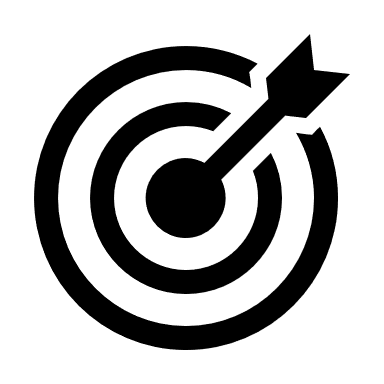 45%
31%
23%
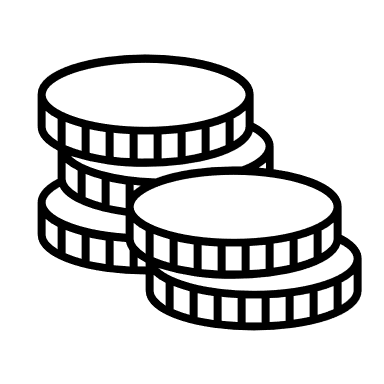 Gastos generales
Plan Negociación 2023
Negociable
A revisar 
Ad Hoc
Precio 
Fijo
No negociable
Monica Sainz
Banca March
… y elegimos las mas adecuadas…
Medio Plazo
(6 meses)
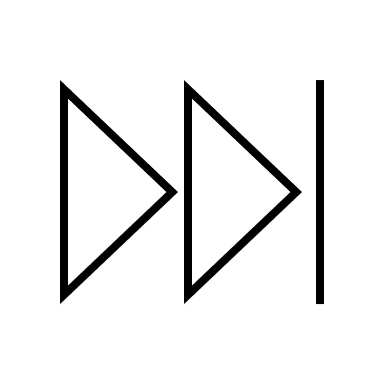 Palancas utilizadas
Downsizing
Sustitución Productos
Reinventar
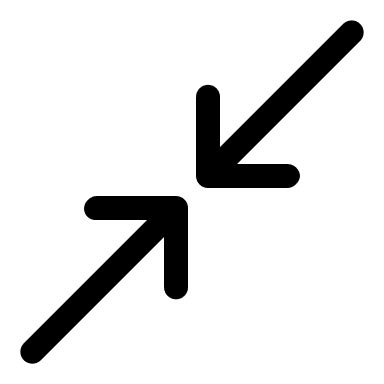 Revisar especificaciones
BACK TO BASICS
Concentrar volúmenes
Revisión de políticas
Gestión de la demanda
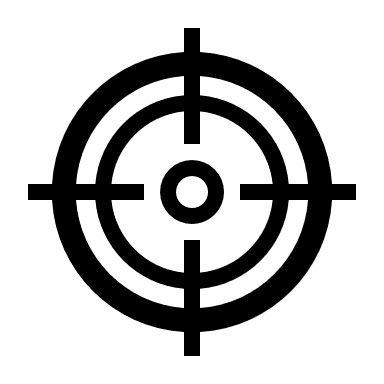 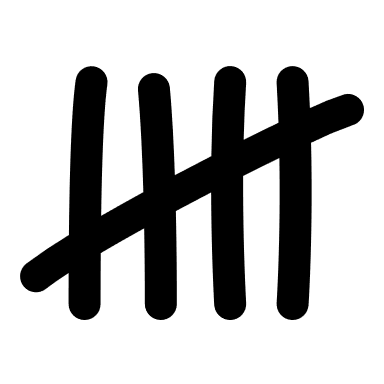 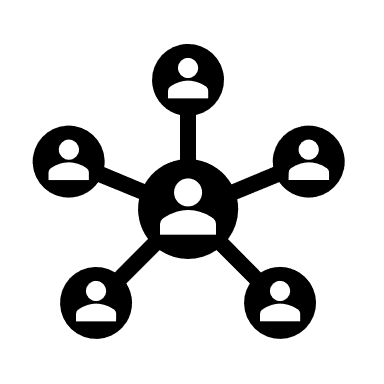 Equipos de Trabajo mixtos  para la optimización
Monica Sainz
Banca March
… y elegimos las mas adecuadas…
Palancas utilizadas
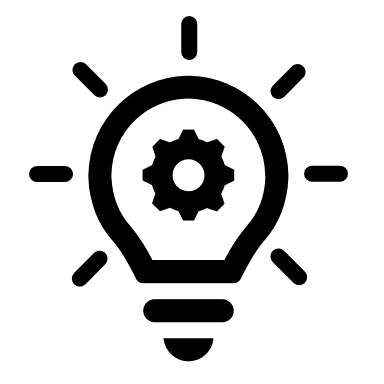 Desarrollo nuevos proveedores
Desarrollo nuevos productos
Reinventar
Largo Plazo
(>6 meses)
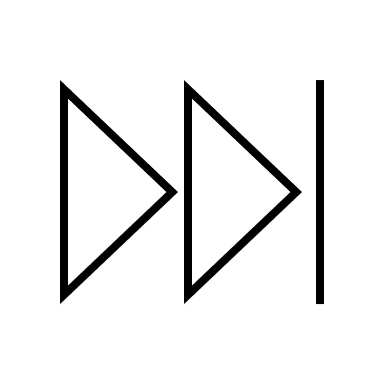 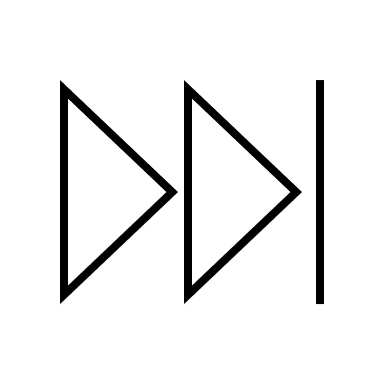 BACK TO BASICS
Desarrollo de proveedores
Monica Sainz
Banca March
… y elegimos las mas adecuadas…
Palancas utilizadas
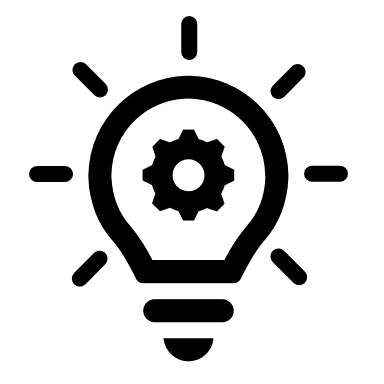 Desarrollo nuevos proveedores
Desarrollo nuevos productos
Reinventar
Largo Plazo
(>6 meses)
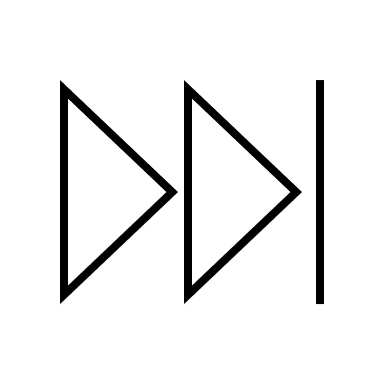 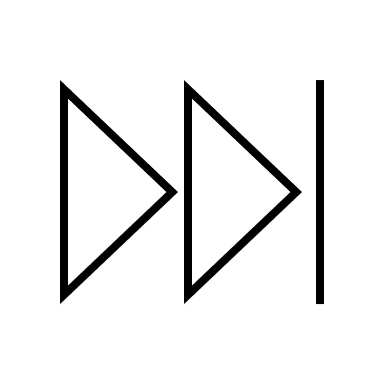 BACK TO BASICS
Desarrollo de proveedores
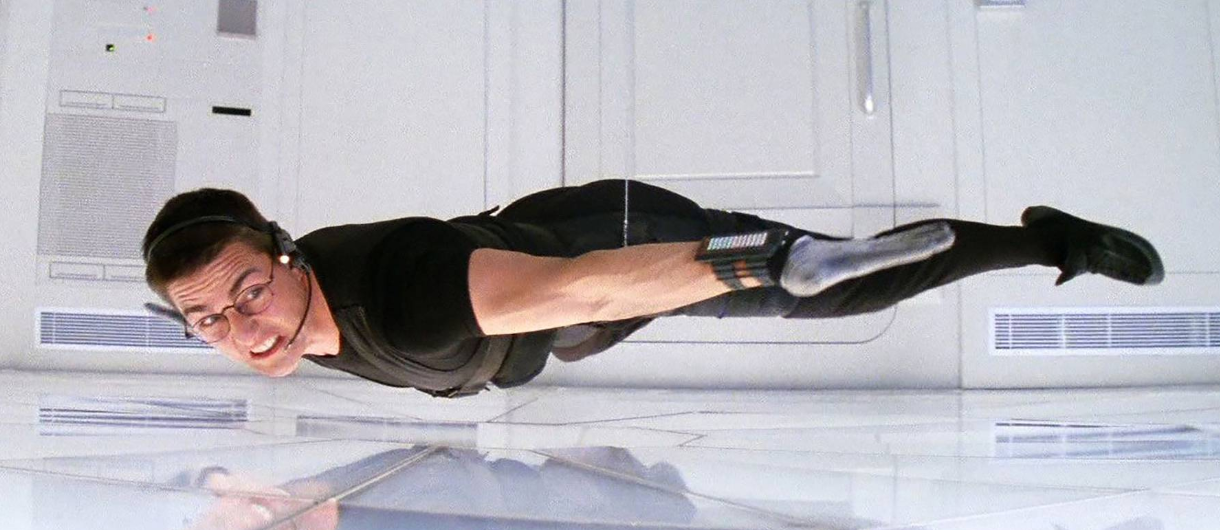 Monica Sainz
Banca March
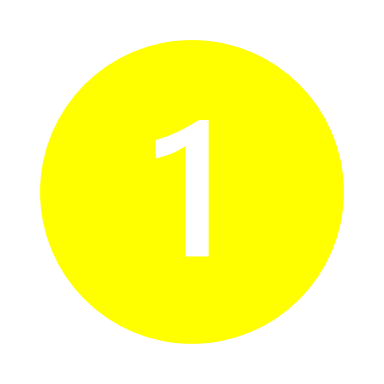 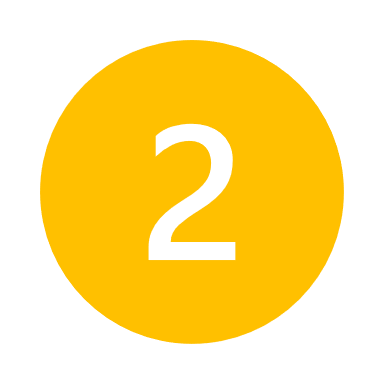 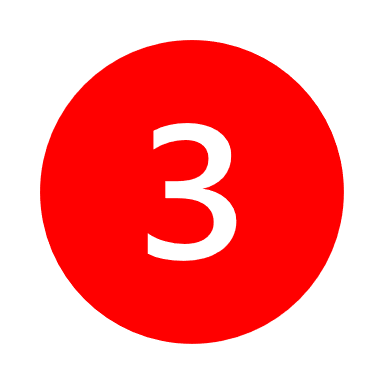 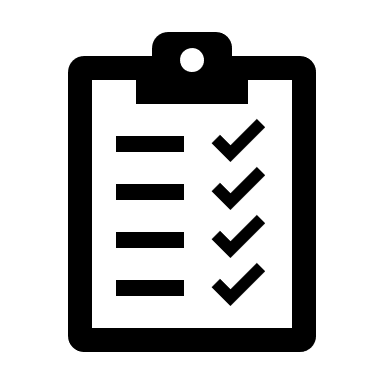 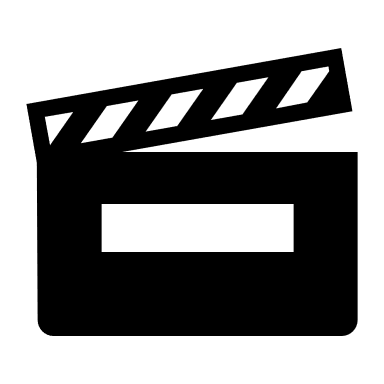 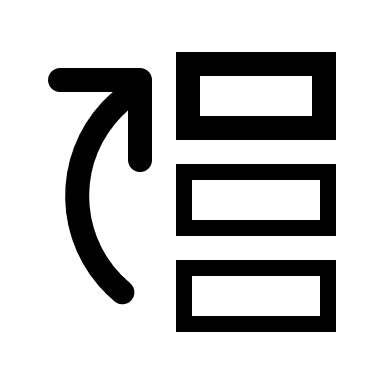 Listado de iniciativas
Prioriza
Ejecuta el plan de acción
CONCLUSIONES
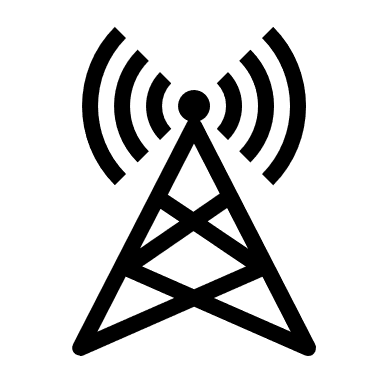 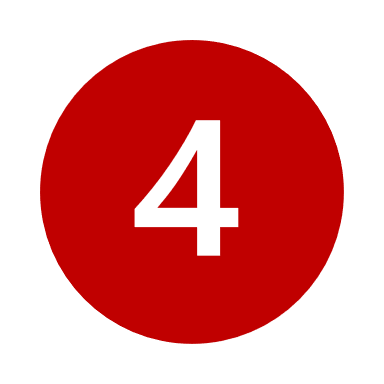 Cuentalo!
Monica Sainz
Banca March
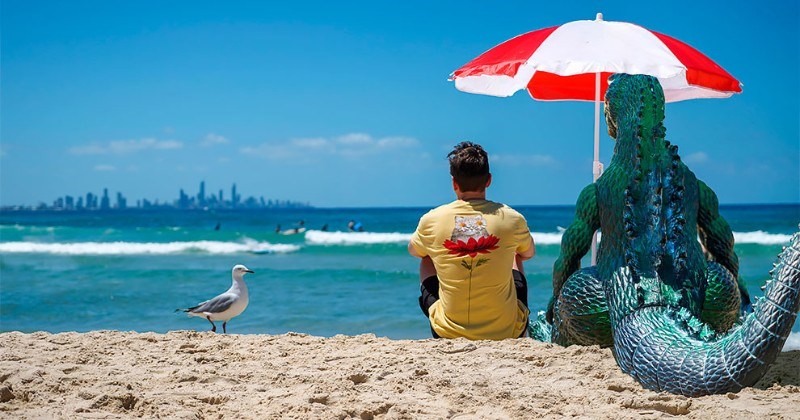 CONCLUSIONES
Monica Sainz
Banca March